Anleitungen RollenspielVariante 1
Ziele des Rollenspiels
Ich…
lerne verschiedene Perspektiven zum Thema «Gaming» kennen.
lerne die Argumente der verschiedenen Rollen kennen und kann diese verstehen und anwenden.
führe eine Diskussion in der eigenen Rolle mit meinen Mitschüler:innen.
kann im Anschluss an die Diskussion darüber sprechen.
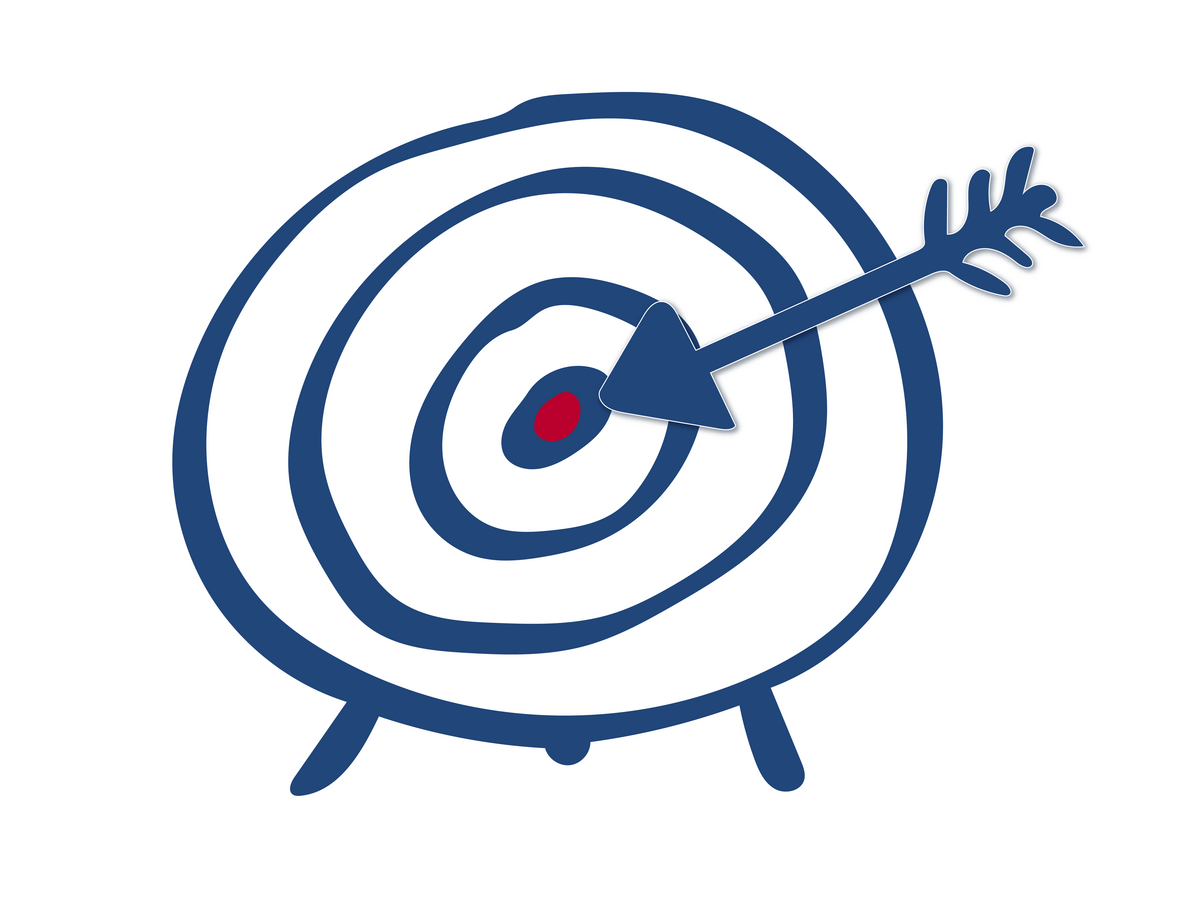 https://www.uni-bremen.de/informationsportal-hochschullehre/lehre-gestalten/phase-1-konzeption/eigene-rolle-reflektieren
2
Ablauf des Rollenspiels
Sechs verschiedene Perspektiven / Rollen vorstellen
Gruppenaufteilung (pro Rolle eine Gruppe)
In eigene Rolle eintauchen
Diskussion führen
Gemeinsam zurückschauen
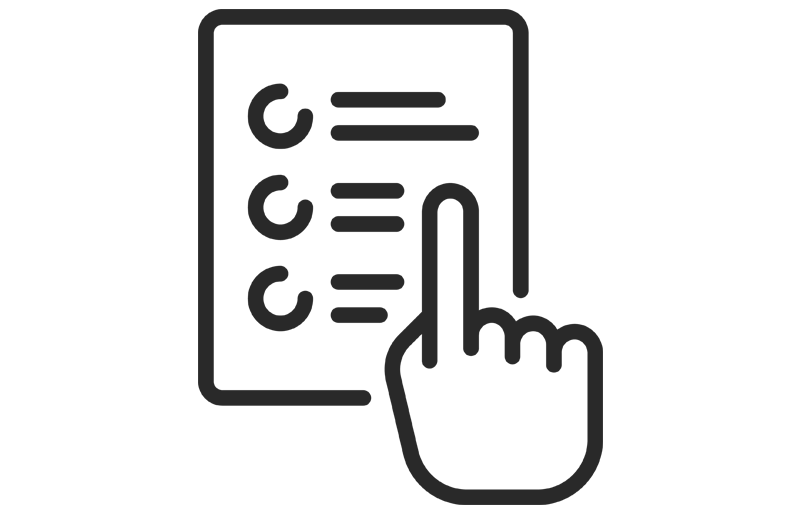 https://citygames-duesseldorf.de/infos-ablauf/ablauf/
3
1. Sechs verschiedene Perspektiven / Rollen
Lehrperson
Gamer:in (Schüler:in)
Gameentwickler:in
Elternteil
Arzt / Ärztin
Suchtexpert:in
https://citygames-duesseldorf.de/infos-ablauf/ablauf/
4
2. Gruppenaufteilung
Die Lehrperson bestimmt die Gruppeneinteilung gemäss ihren Erfahrungen.
5
3. In eigene Rolle eintauchen
Argumente der Rolle einzeln lesen
Argumente in der Gruppe besprechen
Evtl. weitere Argumente suchen und notieren
Mögliches Vorgehen in der Gruppe besprechen:
Das stärkste Argument ist, …
Damit wollen wir starten…
Darauf müssen wir aufpassen…
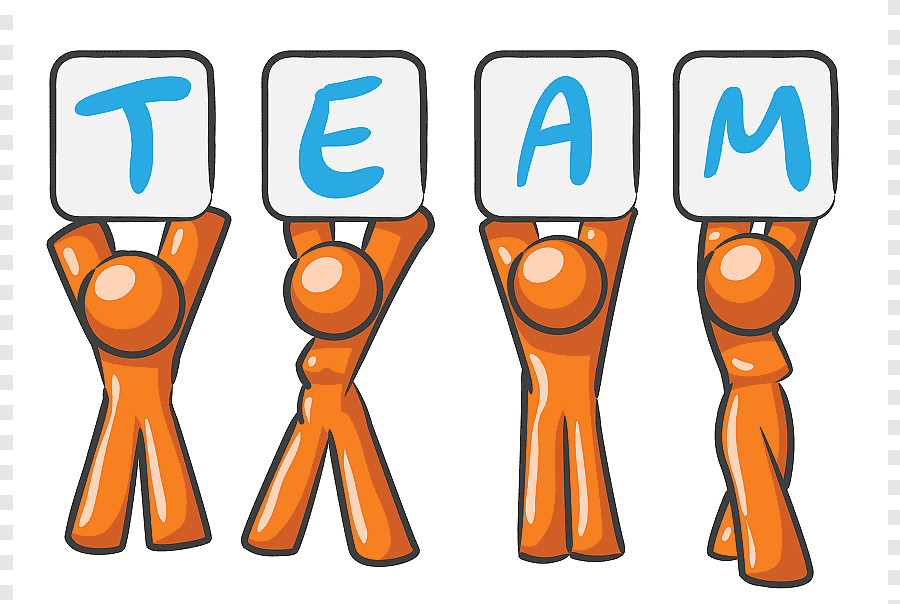 https://www.pngegg.com/de/png-bfqsf
6
4. Diskussion führen
Neue Gruppenzusammensetzung
In jeder Gruppe ist jede Rolle vertreten
Diskussionsregeln
Ausreden lassen
Nicht beleidigen
Auf Argumente eingehen
Zeit einhalten
Diskussion starten
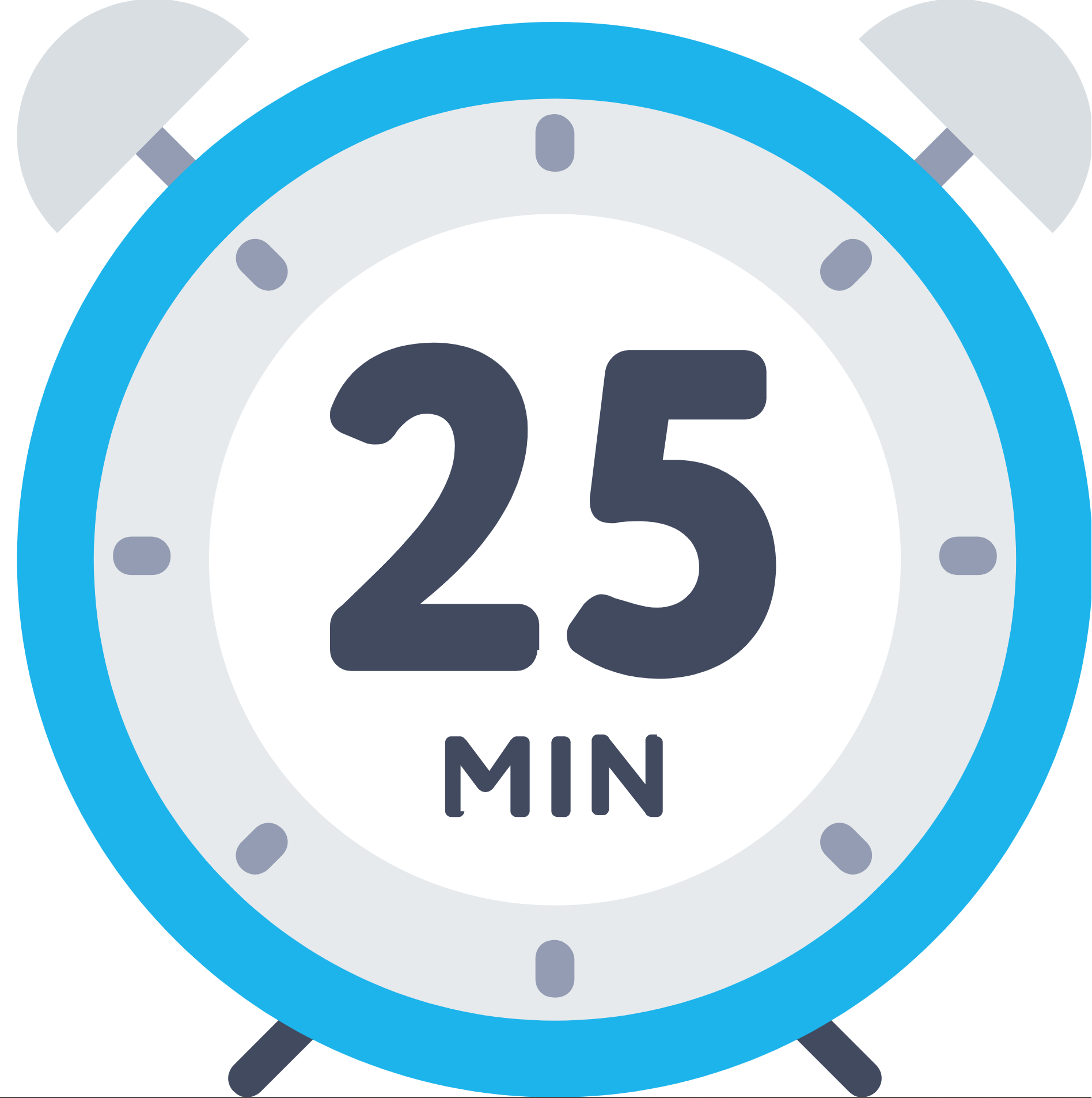 https://123timer.com/de/25-minute
7
5. Gemeinsam zurückschauen
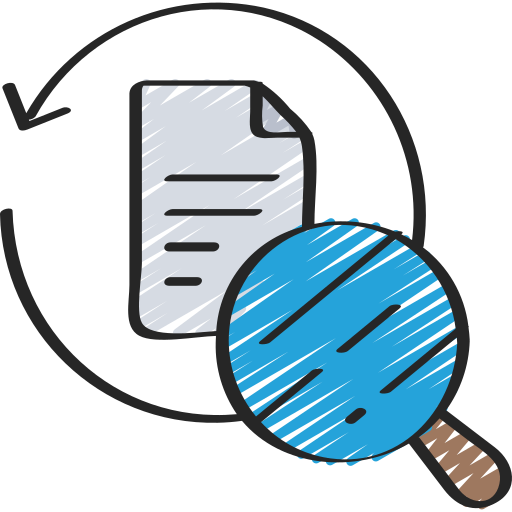 Beantworte die Fragen in Einzelarbeit
Wir diskutieren die Fragen in der Klasse

Fragen
Wie war die Atmosphäre in der Diskussion?offen, gemütlich, gehässig, komisch, … …
Wie gut konntest du deine Argumente einbringen?
Wie gut gingst du auf die anderen Argumente ein?
Wie war dein Sprechanteil im Vergleich zu den anderen Rollen?
Allgemeine Rückmeldung zu dieser Übung.
https://www.flaticon.com/de/kostenloses-icon/ruckblick_2186590
8